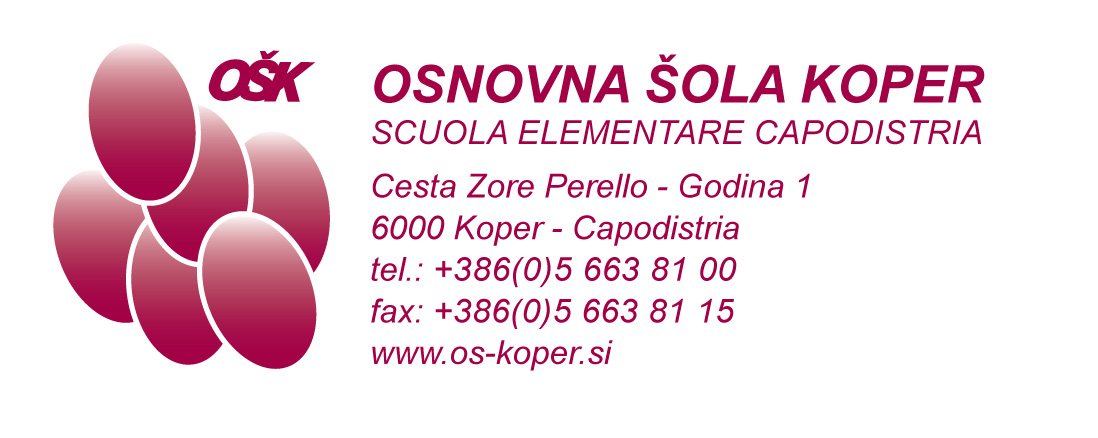 UČENJE UČNEGA JEZIKA SLOVENŠČINE 
ZA UČENCE PRISELJENCE V OSNOVNI ŠOLI
Brdo pri Kranju, 10. oktober 2013
NEKAJ PODATKOV O ŠOLI  IN  DEJAVNOSTI UVAJANJA UČENCEV PRISELJENCEV
Osnovna šola Koper je ustanovljena 2006,
125  zaposlenih – 89 strokovnih delavcev,
796 učencev,
8 -15 učencev priseljencev vsako šolsko leto,
program dela z učenci priseljenci od leta 2007,
Timsko delo učiteljev Osnovne šole Koper,
Sodelovanje v večini projektov v Sloveniji na tematiko otrok priseljencev (ZŠ, MŠŠ (MIZŠ), UP, UL, BC)
Vodenje ESS projekta: Uvajanje rešitev s področja vključevanja migrantov v izvedbene kurikule,
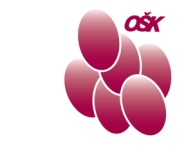 ZA USPEŠNO VKLJUČEVANJE UČENCEV PRISELJENCEV V OSNOVNO ŠOLO KOPER SKRBIJO:
Anton Baloh (ravnatelj)
Mojca Jelen Madruša (nosilka in organizatorica dejavnosti) 

Nevija Muženič, učiteljica RP
Patricija Rupnik, učiteljica RP 
Vanja Klančnik Kišasondi, učiteljica SLO
Martina Seražin Mohorčič, učiteljica IT
Polona Mihalič Birsa, učiteljica TJA

Zavod za šolstvo, Univerza na Primorskem, MIZŠ (MŠŠ, MIZKŠ)
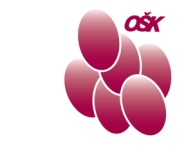 Če vas zanima  
model uvajanja učencev priseljencev 
v osnovno šolo  v Kopru,
si (res) natančno oglejte naslednjo prosojnico!
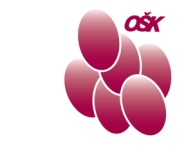 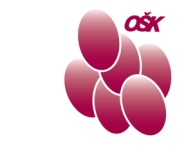 PRIPRAVLJALNICA
Prvo leto všolanja učenca priseljenca je najpomembnejše obdobje njegove socialne in jezikovne integracije. Gre za procese, ki otroke priseljence, njihove starše in učitelje vodijo k individualiziranemu pristopu, deljenem na dve obdobji: 

        pred pričetkom všolanja                   med poukom prvo leto
NADALJEVALNICA
UVAJALNICA
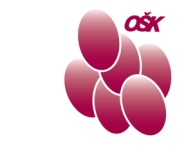 UVAJALNICA  pred pričetkom šolskega leta
Namenjena sprejemu in uvajanju otrok priseljencev  in njihovih staršev v šolski prostor, novo okolje.

Obsega  20  urni program.

Učencem je dana možnosti, da v maternem jeziku predstavijo državo od koder prihajajo, “prebijejo” komunikacijsko zavoro v novem socialnem okolju.

Ob različnih dejavnostih in igrah si pridobijo občutek varnosti in sprejetosti – pomembna dejavnika za uspešnejše vključevanje.

Učenci in njihovi starši spoznajo šolo in učitelje - prednost v tem, da je uvajalnica na šoli, ki jo bo obiskoval učenec priseljenec.
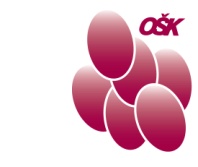 UVAJALNICA pred pričetkom šolskega leta
5 dnevni tečaj  (po štiri ure dnevno v zadnjem tednu avgusta) - glede na število otrok, njihovo starost in poznavanje slovenščine izvajalci oblikujejo učne skupine

Mlajši otroci  - učenje jezika skozi igro,  z didaktničnimi pripomočki in učnim gradivom izdelanim in izdanim na Osnovni šoli Koper, dejavnosti  v okolju (mestu Koper)

Učenci drugega in tretjega triletja spoznavajo komunikacijske vzorce za osnovno sporazumevanje v slovenščini in italijanščini (jeziku okolja) - usvajajo besedišče ob učnem gradivu ter izbranih umetnostnih in neumetnostnih besedilih, na terenu,  dejavnosti v okolju (mestu Koper).

V uvajalnici sodelujejo otroci in starši, ki poznajo jezik otrok priseljencev kot pomočniki in prevajalci. Pomožni jezik sporazumevanja je angleščina.
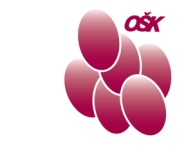 UTRINKI Z UVAJALNICE – prvi dan je namenjen spoznavanju
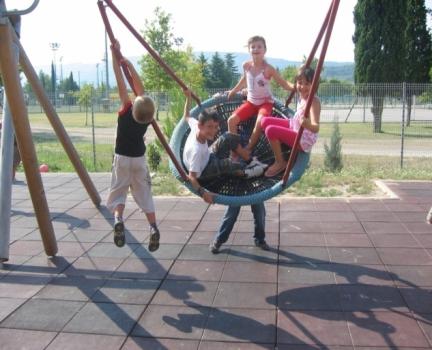 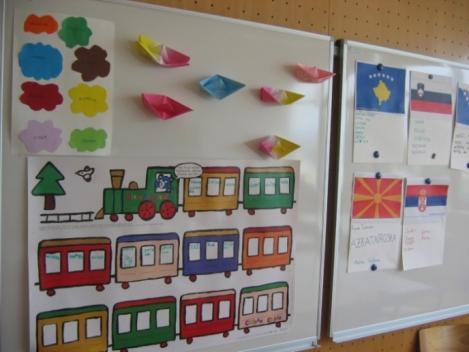 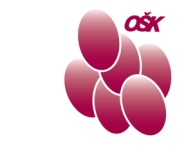 UTRINKI Z UVAJALNICE – šolski prostor je priložnost za medkulturni dialog
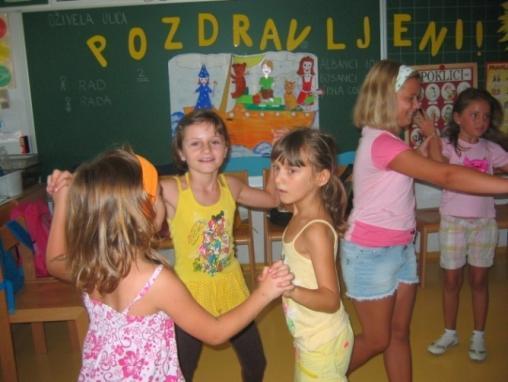 Starši
Učenci
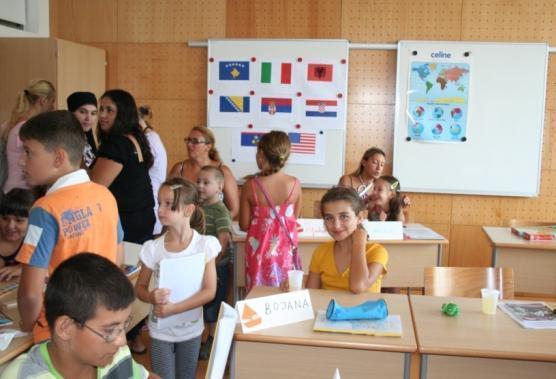 Starši, učenci, učitelji
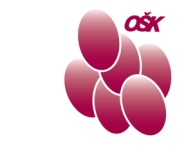 UTRINKI Z UVAJALNICE – učenje ob  učnih gradivih „Na poti k učenju slovenščine“ – OŠ Koper
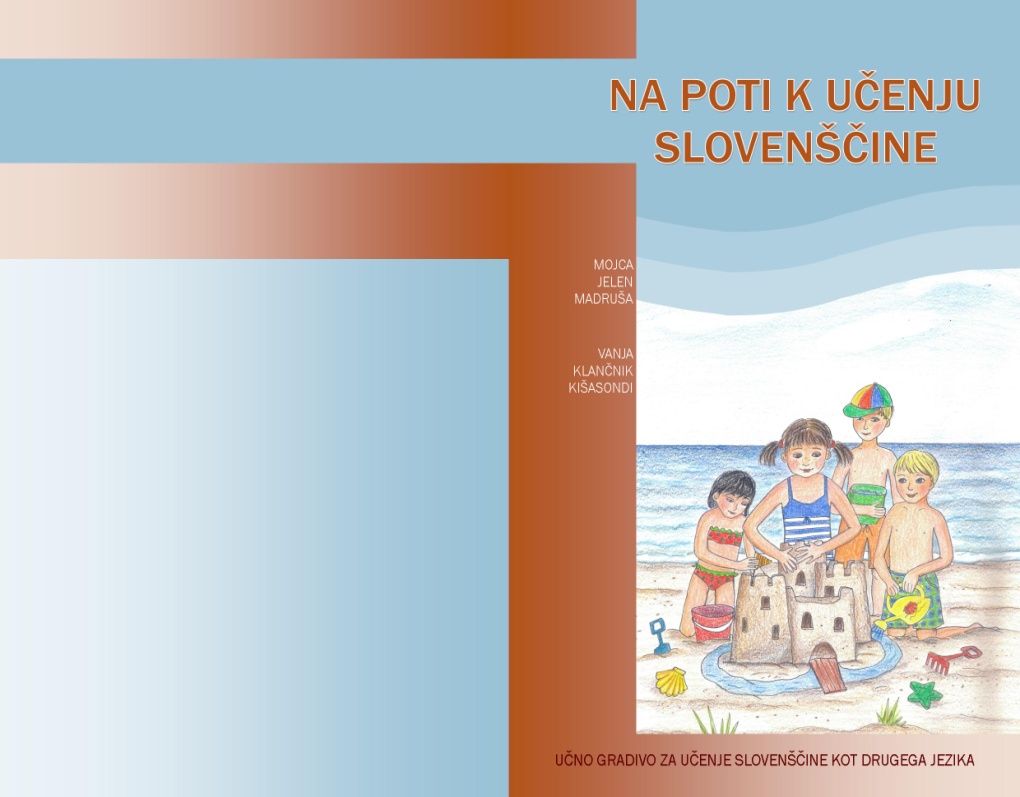 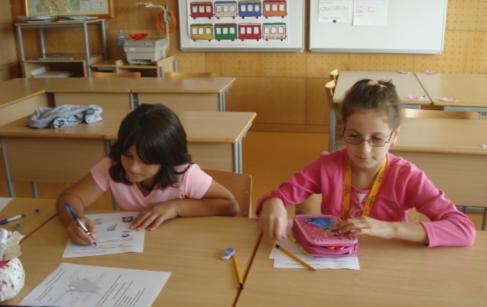 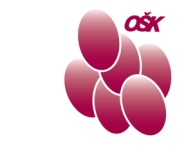 UTRINKI Z UVAJALNICE – dejavnosti potekajo v različnih učnih okoljih, v mestu Koper
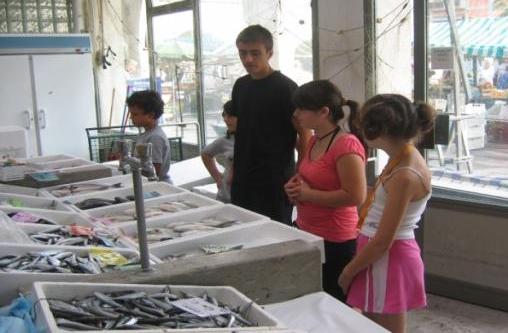 OB ZAKLJUČKU UVAJALNICE  –  potrdilo o udeležbi
MI SMO OTROCI ENEGA SVETA, GRADIMO MOSTOVE PRIJATELJSTVA
IME IN PRIIMEK

SE JE UDELEŽIL/-A PRIPRAVLJALNICE  ZA UČENCE PRISELJENCE  NA OSNOVNI ŠOLI KOPER
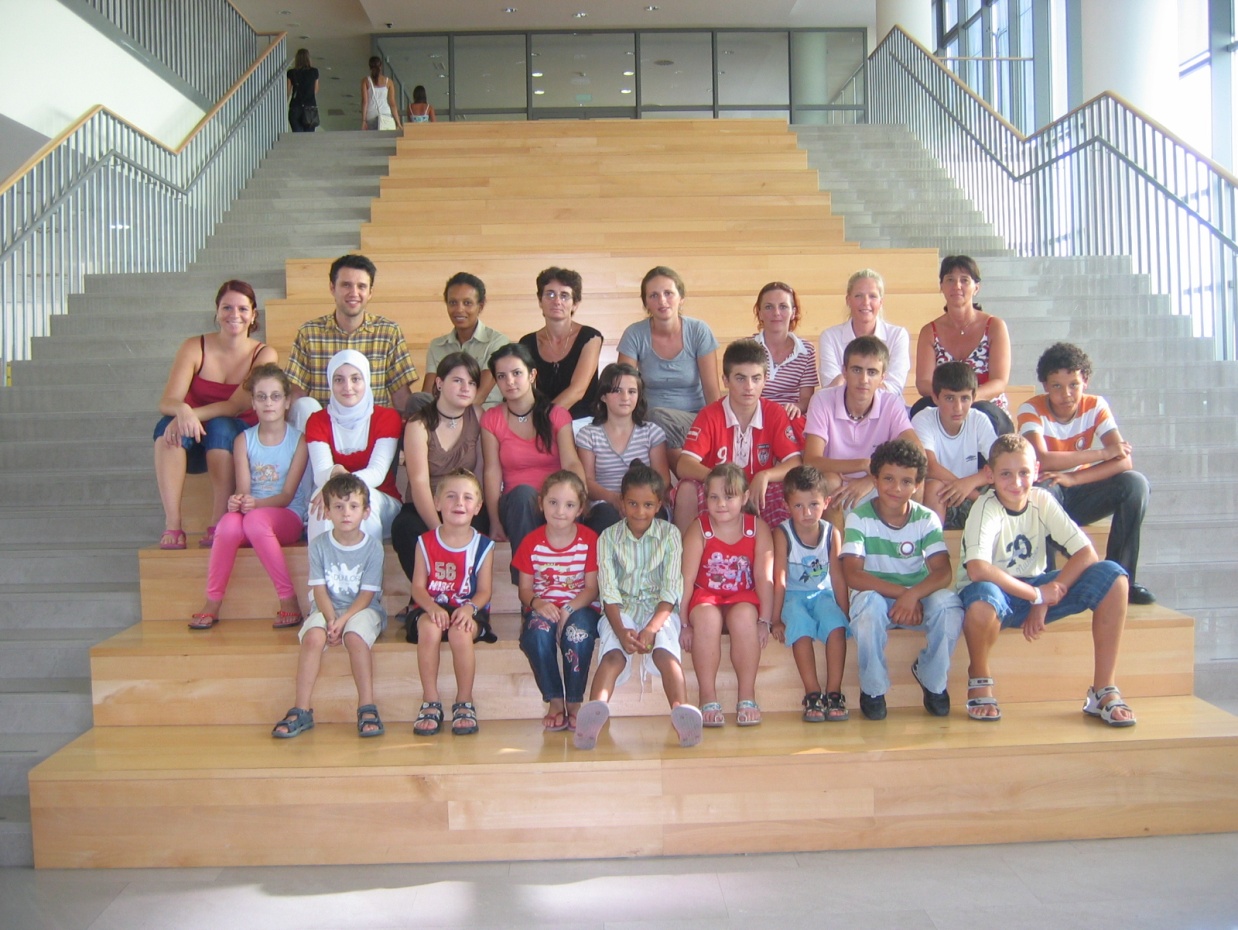 Učiteljici :   Mojca Jelen Madruša                                                             Anton Baloh, prof.
                    Martina Seražin Mohorčič                                                              ravnatelj 
                                                                                                                     Osnovne šole Koper
Koper, 1. 9. 2013
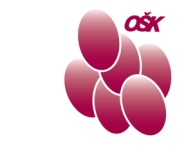 NADALJEVALNICA – med šolskim letom UČENEC  PRISELJENEC  JE VKLJUČEN V REDNI  ODDELEK
Kombinacija individualnega dela in dela v skupini, v oddelku in izven,

Skrben izbor ciljev in vsebin pri posameznem predmetnem področju.

Prilagoditve metod in oblik izvajanja učnega procesa.

Prilagoditve ocenjevanja (Pravilnik o preverjanju in ocenjevanju znanja ter napredovanju učencev v OŠ).

Pri ocenjevanju znanja učenca priseljenca  ocenjujemo njegov osebni  napredek v doseganju ciljev, standardov znanja v učnih načrtih.

Učence priseljence ocenimo na načine (izbrane metode ocenjevanja), ki mu  omogočajo izkazovanje  znanja, spretnosti, vedenj, veščin  (učenčevi ustni in pisni odgovori, likovni, tehnični, praktični in drugi izdelki, projektno delo, nastopi učencev in druge dejavnosti...)
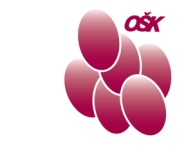 NAČRTOVANJE UČNEGA PROCESA e-INDIVIDUALNI PROGRAM (e-IP)
Skupno načrtovanje  e-IP v okviru oddelčnega učiteljskega zbora za posameznega učenca priseljenca,
e-IP za posameznega učenca priseljenca  je  dostopen vsem učiteljem (na šolskem medmrežju),
Med šolskim letom poteka  sprotna spremljava, dopolnjevanje, nadgradnja  vsakega  e-IP,
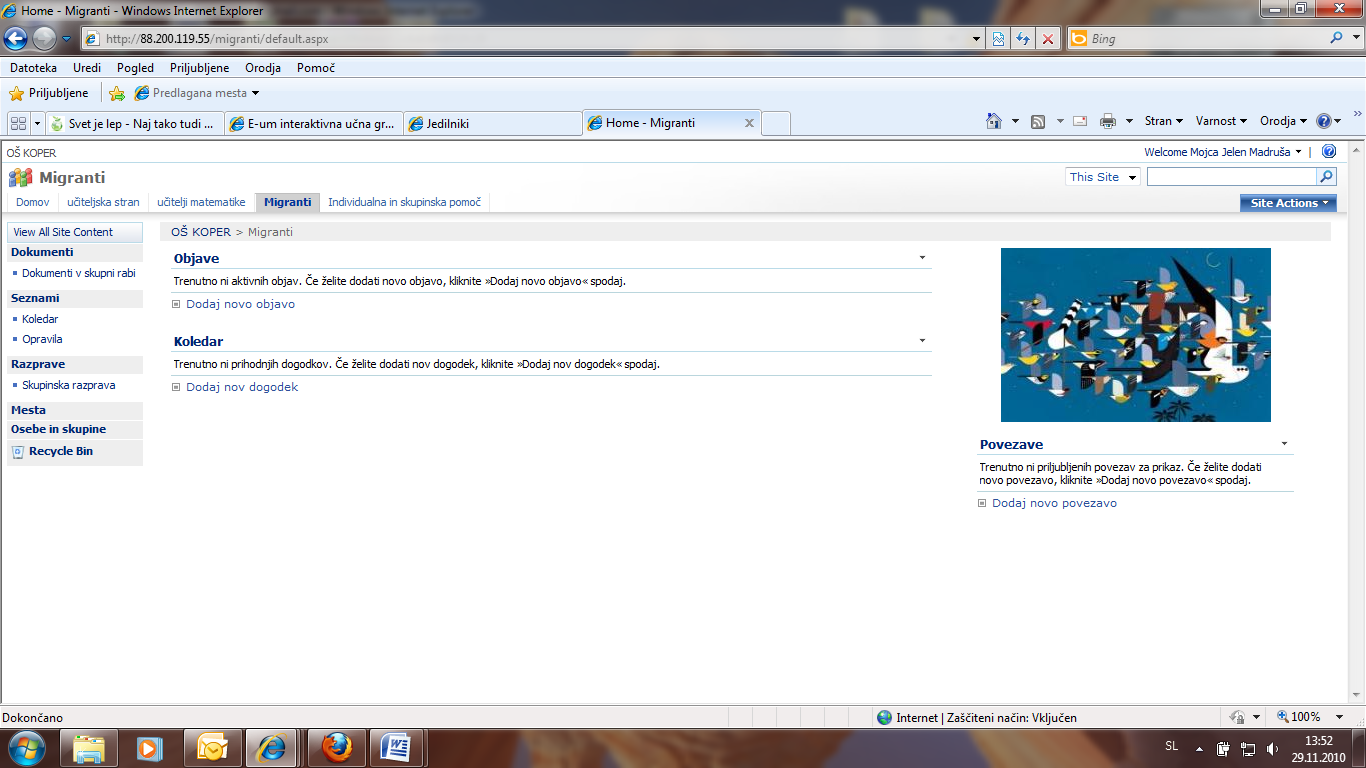 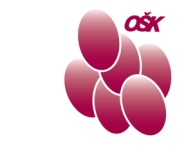 STRUKTURA  e-INDIVIDUALNEGA PROGRAMA
Osnovni podatki o šoli in učencu.

Ime strokovnega delavca, s katerim ima učenec že dober stik.

Informacije o dosedanjem šolanju, predznanju in dosežkih učenca.

Učenčeva močna in šibka področja.

Socialna vključenost.

Sodelovanje s starši.

Cilji, prilagoditve in spremljanje dosežkov.

Evalvacija realizacije ciljev, prilagoditev ter predlogi za nadaljnje delo.
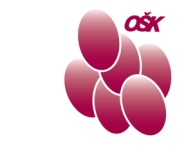 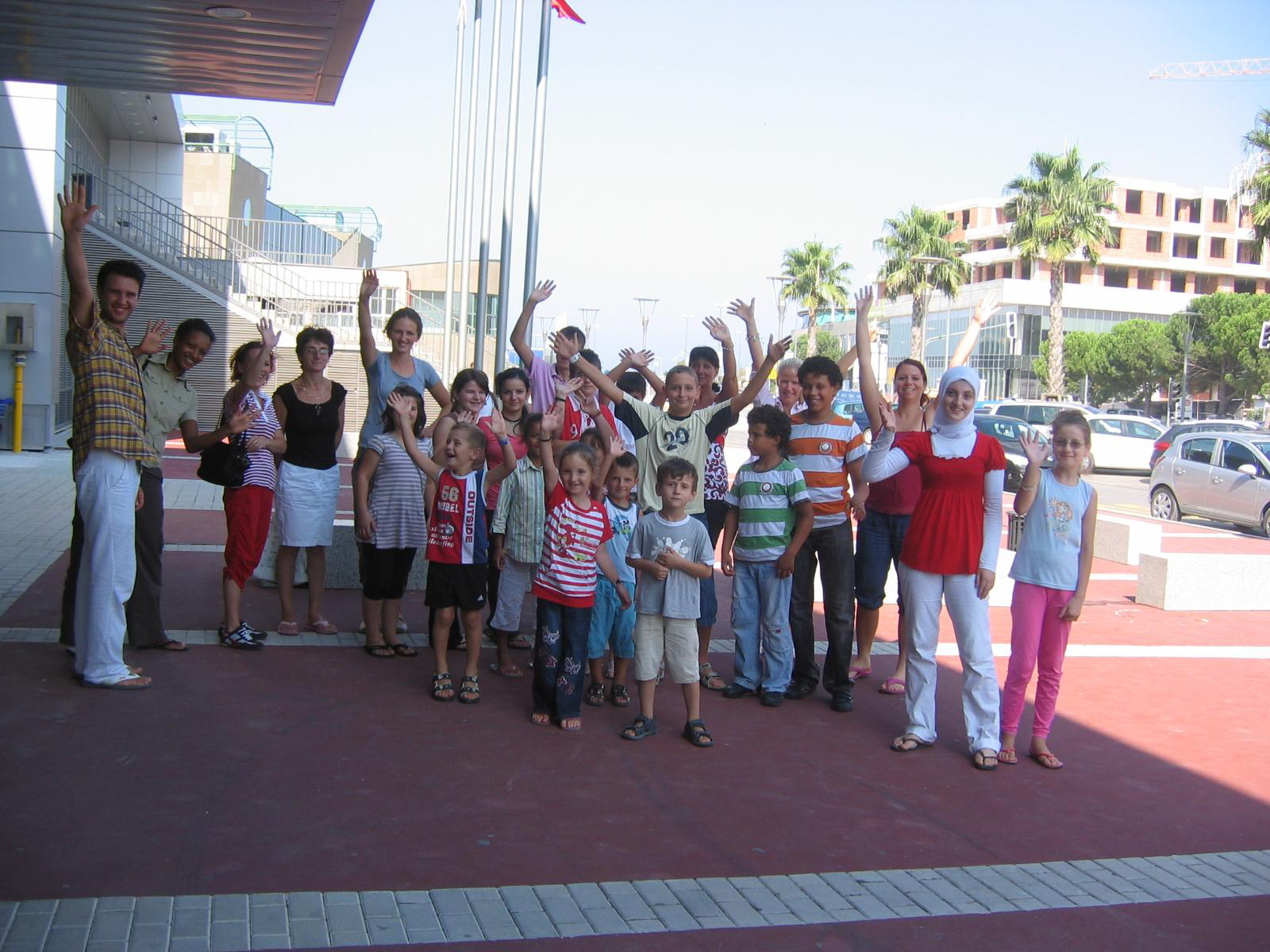 HVALA ZA POZORNOST…
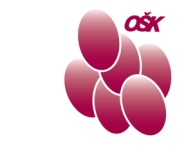